The Lady with the 
Alligator Purse
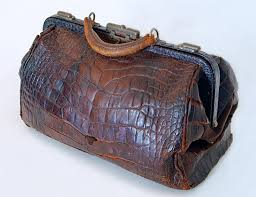 Ms. Penny had a froggy,
His name was Jumping Jim.
She put him in the bathtub
To see if he could swim.
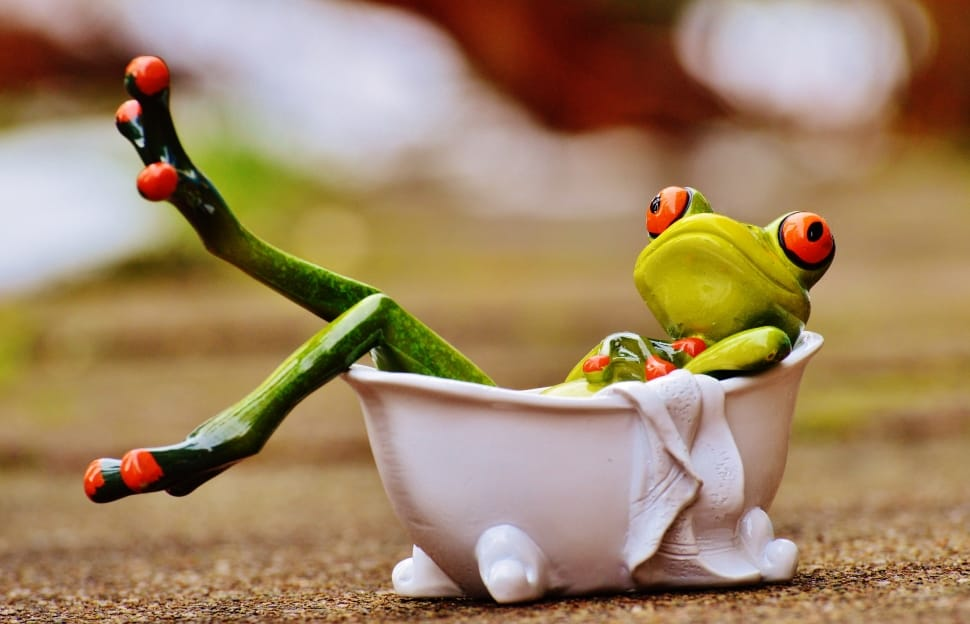 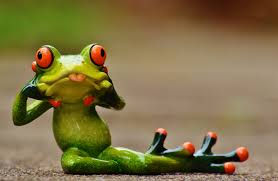 He drank up all the water,
He ate up all the soap.
He tried to eat the bathtub,
But it wouldn’t go down his throat.
Ms. Penny called the doctor,
Ms. Penny called the nurse,
Ms. Penny called the lady 
With the alligator purse.
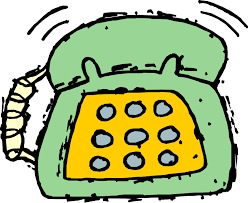 In came the doctor,
In came the nurse,
In came the lady 
With the alligator purse.
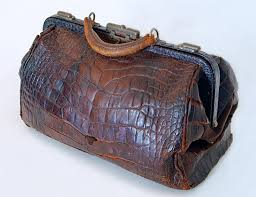 “He’s sick” said the doctor,
“He’s not well,” said the nurse,
“Nonsense!” said the lady 
With the alligator purse.
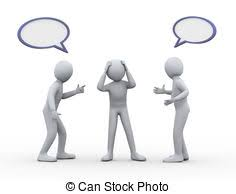 “Medicine!” said the doctor,
“Juice!” said the nurse,
“Pizza!” said the lady 
With the alligator purse.
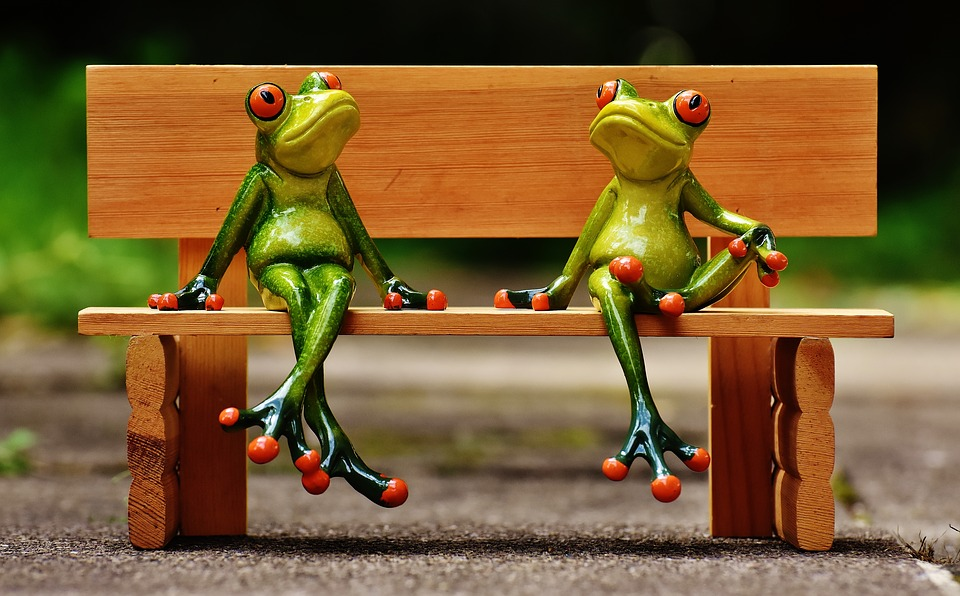 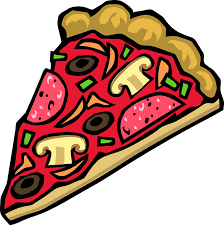